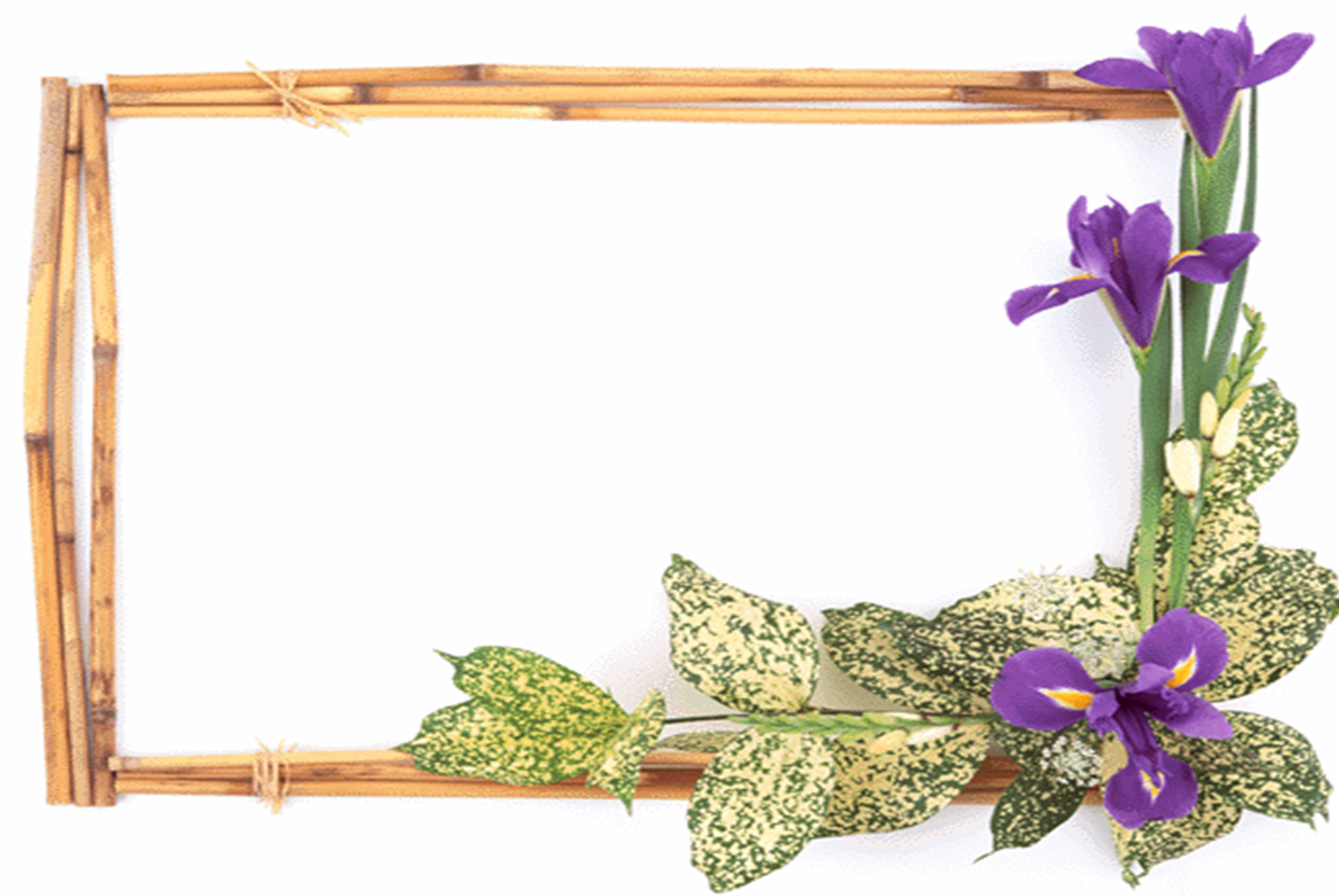 PHÒNG GIÁO DỤC  VÀ  ĐÀO TẠO QUẬN LONG BIÊN
TRƯỜNG TIỂU HỌC PHÚC LỢI
MÔN: TOÁN
Toán
Luyện tập
MỤC TIÊU
Mục tiêu: Biết
Củng cố kĩ năng giải toán có lời văn dạng toán chuyển động đều.
Vận dụng vào giải các bài toán thực tế.
THỰC HÀNH
Bài 1: 
	a) Tìm vận tốc của một ô tô, biết ô tô đó đi được 120km trong 2 giờ 30 phút.
	b) Bình đi xe đạp với vận tốc 15km/giờ từ nhà đến bến xe mất nửa giờ. Hỏi nhà Bình cách bến xe bao nhiêu ki- lô- mét?
	c) Một người đi bộ với vận tốc 5km/giờ và đi được quãng đường 6km. Hỏi người đó đã đi trong thời gian bao lâu?
Hướng dẫn giải:
Áp dụng các công thức:
	v = s : t ; 
	s = v × t ; 
	t = s : v
	Trong đó s là quãng đường, v là vận tốc và t là thời gian.
Bài giải
Đổi 2 giờ 30 phút = 2,5 giờ
a/ Vận tốc của ô tô là:
        120  : 2,5    =  48 (km/giờ)
b/ nửa giờ = 0,5 giờ 
Quãng đường từ nhà Bình đến bến xe là:
	     15    x  0,5  = 7,5 (km)
c/ Thời gian người đó đi bộ là: 
		6  : 5 = 1,2 giờ 
	1,2 giờ = 1 giờ 12 phút
Đáp số: a) 48km/giờ; b) 7,5km; c)1 giờ 12 phút.
Bài 2: 	Một ô tô và một xe máy xuất phát cùng một lúc từ A đến B. Quãng đường AB dài 90km. Hỏi ô tô đến B trước xe máy bao lâu, biết thời gian ô tô đi là 1,5 giờ và vận tốc ô tô gấp 2 lần vận tốc xe máy?
Hướng dẫn giải:
Áp dụng các công thức:
	v = s : t; 
	s = v × t ; 
	t = s : v
	Trong đó s là quãng đường, v là vận tốc và t là thời gian.
Giải  
Vận tốc của ôtô là:
            90 : 1,5   = 60 (km/ giờ)
Vận tốc của xe máy là:
           60 : 2   = 30 (km/ giờ)
Thời gian xe máy đi quãng đường AB là:
          90 : 30   =  3 (giờ)
Ô tô đến B trước xe máy một khoảng thời gian là:
          3   -  1,5  = 1,5 (giờ)
         1,5 giờ = 1 giờ 30 phút.
                     Đáp số: 1 giờ 30 phút.
Cách 2
       Trên cùng một quãng đường, thời gian và vận tốc là hai đại lượng tỉ lệ nghịch với nhau. Vận tốc ô tô gấp 2 lần vận tốc xe máy thì thời gian xe máy đi từ A đến B gấp 2 lần thời gian ô tô đi từ A đến B.
      Ô tô đi từ A đến B mất 1,5 giờ thì xe máy đi từ A đến B hết số thời gian là:
                    1,5 × 2 = 3 (giờ)
Ô tô đến B trước xe máy số thời gian là:
                    3 − 1,5 = 1,5 (giờ)
                    1,5 giờ = 1 giờ 30 phút.
                              Đáp số: 1 giờ 30 phút.
HƯỚNG DẪN GIẢI
   Hai xe xuất phát cùng 1 lúc và chuyển động ngược chiều nhau nên ta tìm tổng vận tốc theo công thức:
- Tổng vận tốc = quãng đường AB : thời gian đi để gặp nhau.
- Tìm vận tốc mỗi xe theo dạng toán tìm hai số khi biết tổng và tỉ số.
Bài giải
             Tổng vận tốc của hai ô tô là:
                         180 : 2 = 90 (km/giờ)
            Ta có sơ đồ:

  

           

            Vận tốc của ô tô đi từ A là:
                       90 : (2 + 3) x 2 = 36 (km/giờ)
            Vận tốc của ô tô đi từ B là:
                      90 – 36 = 54 (km/giờ)
                                   Đáp số: 54km/giờ; 36 km/giờ.
?km/giờ
V A
90km/giờ
V B
?km/giờ
TẠM BIỆT